Så fungerar e-tjänsten
En genomgång av alla steg med uppgifter som behövs för att rapportera en transport av farligt avfall till avfallsregistret hos Naturvårdsverket.
Naturvårdsverket | Swedish Environmental Protection Agency
2020-12-21
1
Info om bildrättigheter i denna presentation
Fotografierna i denna presentation kan inte kopieras till andra presentationer.
Bildrättigheterna gäller enbart att visas i den här presentationen från Naturvårdsverket.
Naturvårdsverket | Swedish Environmental Protection Agency
2020-12-21
2
Steg 1logga in
Naturvårdsverket | Swedish Environmental Protection Agency
2020-12-21
3
www.naturvardsverket.se/avfallsregister
Enklaste vägen att nå avfallsregistret är via adressen:
www.naturvardsverket.se/avfallsregister

Välj ingången:”Transportör”
OBS! Gäller från 1 nov 2020
Naturvårdsverket | Swedish Environmental Protection Agency
2020-12-21
4
Nästan inne i e-tjänsten
Innan du kommer in i e-tjänsten behöver du legitimera dig med en e-legitimation.
Naturvårdsverket | Swedish Environmental Protection Agency
2020-12-21
5
Steg 2de första uppgifterna
Naturvårdsverket | Swedish Environmental Protection Agency
2020-12-21
6
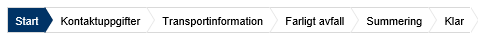 Start
De första uppgifterna är ja-nej-frågor för att ta reda på om 
du rapporterar som ombud
du vill ändra en tidigare inskickad handling
transporten startar utanför Sveriges gränser eller 
det farliga avfallet kommer direkt från hushåll
Naturvårdsverket | Swedish Environmental Protection Agency
2020-12-21
7
Steg 3kontakt-uppgifter
Naturvårdsverket | Swedish Environmental Protection Agency
2020-12-21
8
Kontaktuppgifter
Vissa uppgifter om dig som uppgiftslämnare fylls i automatiskt och går inte att ändra.
Fyll i uppgifter om verksamhetsutövaren, dvs organisationen du representerar/transport-företaget.
Se exempel på nästa bild.
Naturvårdsverket | Swedish Environmental Protection Agency
2020-12-21
9
Exempel med kontaktuppgifter
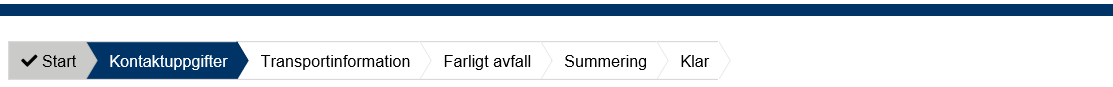 Uppgiftslämnare
Uppgiftslämnares personnummer: *
19850117-4448
Verksamhetsutövare är i det här fallet transportörer av farligt avfall. I andra anteckningar är verksamhetsutövare avfallsproducenter, utförare som yrkesmässigt samlar in eller behandlar farligt  avfall, eller agerar som handlare och mäklare av farligt avfall
Förnamn: *
Efternamn: *
Benjamin
Forslund
E-postadress: *
Telefonnummer: *
b.forslund@bredsjoakeri.se
073-587 42 22
Verksamhetsutövare
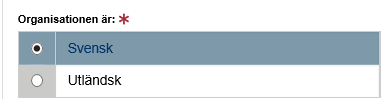 Organisationsnummer/personnummer: *
5525413695
Verksamhetens namn: *
Kontaktperson: *
Linda Karlsson
Bredsjö Åkeri AB
E-postadress: *
Telefonnummer: *
linda.karlsson@bredsjoakeri.se
070-584 14 40
Naturvårdsverket | Swedish Environmental Protection Agency
2020-12-21
10
Steg 4transport-information
Naturvårdsverket | Swedish Environmental Protection Agency
2020-12-21
11
Transport-information
Här ska uppgifter lämnas inom tre områden:
Lastning och start av transport
Plats för start av transport
Plats för slut av transport

Följande bilder visar exempel.
Naturvårdsverket | Swedish Environmental Protection Agency
2020-12-21
12
Lämna uppgifter: transportinformation- Lastning och start av transport
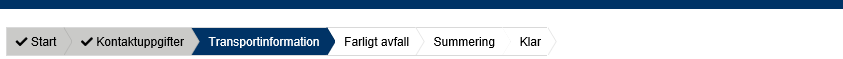 Lastning och start av transport
Datum för transport: *
2020-10-01
Den juridiska person som tar emot det farliga avfallet efter genomförd transport. 
T.ex. en avfallsbehandlare,  avfallsinsamlare.
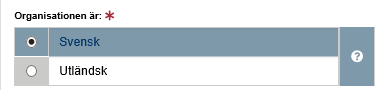 Tidigare innehavare organisationsnummer/personnummer: *
5687499631
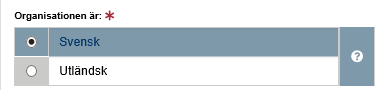 Ny innehavare organisationsnummer/personnummer: *
5786543214
Vägtransport
Transportsätt: *
Naturvårdsverket | Swedish Environmental Protection Agency
2020-12-21
13
Lämna uppgifter: transportinformation- Plats för start av transport. Alternativ 1 om adress finns
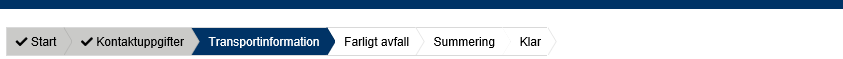 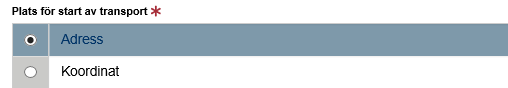 Postadress: *
Virkesvägen 2
Postort: *
Postnummer: *
120 30
Stockholm
Kommun: *
Stockholm (0180)
Naturvårdsverket | Swedish Environmental Protection Agency
2020-12-21
14
Lämna uppgifter: transportinformation- Plats för start av transport. Alternativ 2 om adress saknas – uppge koordinater
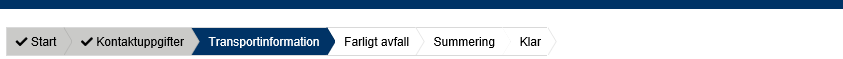 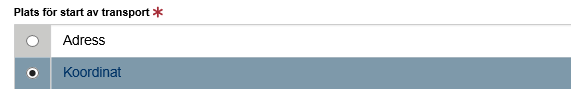 Ostkoordinat (SWEREF 99 TM):*
Nordkoordinat (SWEREF 99 TM):*
676497
6606467
Beskrivning:
Kommun*
Stockholm (0180)
2020-12-21
15
Naturvårdsverket | Swedish Environmental Protection Agency
Lämna uppgifter: transportinformation- Plats för slut av transport. Alternativ 1 uppge adress om det finns
Uppge adress om det finns.
Välj alternativ två, uppge koordinat om adress inte finns.
Naturvårdsverket | Swedish Environmental Protection Agency
2020-12-21
16
Steg 5uppgifter om avfallet
Naturvårdsverket | Swedish Environmental Protection Agency
2020-12-21
17
Farligt avfall
Här ska alla uppgifter om avfallet lämnas. Till exempel avfallstyp samt mängden avfall i kilo.

Se exempel på nästa bild.
Naturvårdsverket | Swedish Environmental Protection Agency
2020-12-21
18
Exempel på uppgifter om farligt avfall
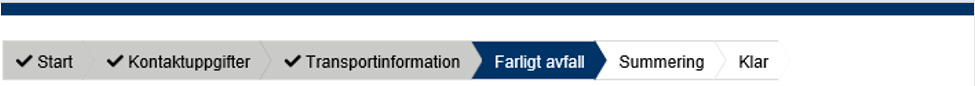 Avfallstypernas koder är hämtade ur Avfallsförordningen (2020:614)
Är det krångligt? Läs en introduktion till avfallskodning
Farligt avfall, avfall
Avfallstyp, huvudgrupp: *
Avfallstyp, undergrupp: *
08 Avfall från tillverkning, formulering, distribution och användning av ytbeläggningar (färg, lack och porslinsemalj), lim, …
Avfallstyp: *
080111 Färg- och lackavfall som innehåller organiska lösningsmedel eller andra farliga ämnen
Här kan avfallstransportören t.ex. ange sin egen kod för avfallet eller annat, fri kommentar
Avfallsmängd (kg):*
KG
100
0801 Avfall från tillverkning, formulering, distribution, användning och borttagning av färg och lack
Referens:
Valfri text
Naturvårdsverket | Swedish Environmental Protection Agency
2020-12-21
19
Lämna uppgifter om farligt avfall
Välj ”Lägg till efter” för att lämna fler uppgifter om mer farligt avfall som transporterats med samma transport.
Naturvårdsverket | Swedish Environmental Protection Agency
2020-12-21
20
Steg 6summering & granskning
Naturvårdsverket | Swedish Environmental Protection Agency
2020-12-21
21
Summering
I steget för summering granskar du uppgifterna. 
Du kan gå till olika avsnitt och ändra uppgifterna.
Efter att du har ändrat uppgifter i ett tidigare avsnitt kan du gå direkt till Summering.
Naturvårdsverket | Swedish Environmental Protection Agency
2020-12-21
22
Steg 7snart klar!
Naturvårdsverket | Swedish Environmental Protection Agency
2020-12-21
23
När summeringen är inskickad är du klar
Tack för denna gång! 
Spara gärna pdf-filen med avfalls-ID för att kunna revidera rapporteringen.
Logga ut från e-tjänsten

Vad händer nu? När transporten nått sin destination tas avfallet om hand på en anläggning. Där kontrollmäts, och ibland tas analysprover för att säkra vad avfallet innehåller. Därefter behandlas avfallet i enlighet med relevant metod.
Naturvårdsverket | Swedish Environmental Protection Agency
2020-12-21
24
Vänta! Hur ändrar jag i efterhand?
Naturvårdsverket | Swedish Environmental Protection Agency
2020-12-21
25
Start
Du ändrar en inskickad anteckning, genom att ersätta den. Du behöver då ha avfallsID.
Välj ”ja” i startfrågan om att ändra/ersätta en inskickad handling
Uppge avfallsID och mata in alla uppgifter igen 
Den nya anteckningen ersätter den tidigare och får ett nytt avfallsID
Se exempel på nästa bild.
Naturvårdsverket | Swedish Environmental Protection Agency
2020-12-21
26
Exempel på ändring av tidigare uppgift
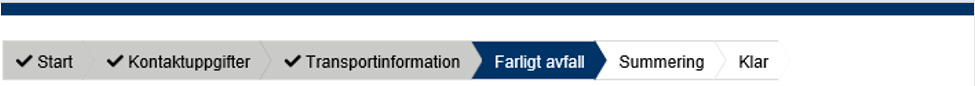 Farligt avfall, avfall
Avfallstypernas koder är hämtade ur Avfallsförordningen (2020:614)
Är det krångligt? Läs en introduktion till avfallskodning
AvfallsId som ska ändras: *
055089d1-81c8-4217-9737-aea00685f1f7
08 Avfall från tillverkning, formulering, distribution och användning av ytbeläggningar (färg, lack och porslinsemalj), lim, …
Avfallstyp, huvudgrupp: *
080111 Färg- och lackavfall som innehåller organiska lösningsmedel eller andra farliga ämnen
Avfallstyp, undergrupp: *
KG
100
0801 Avfall från tillverkning, formulering, distribution, användning och borttagning av färg och lack
Avfallstyp: *
Avfallsmängd (kg):*
Här kan avfallstransportören t.ex. ange sin egen kod för avfallet eller annat, fri kommentar
Referens:
Valfri text
Naturvårdsverket | Swedish Environmental Protection Agency
2020-12-21
27